Regions 3 & 5 Flood Risk Assessment
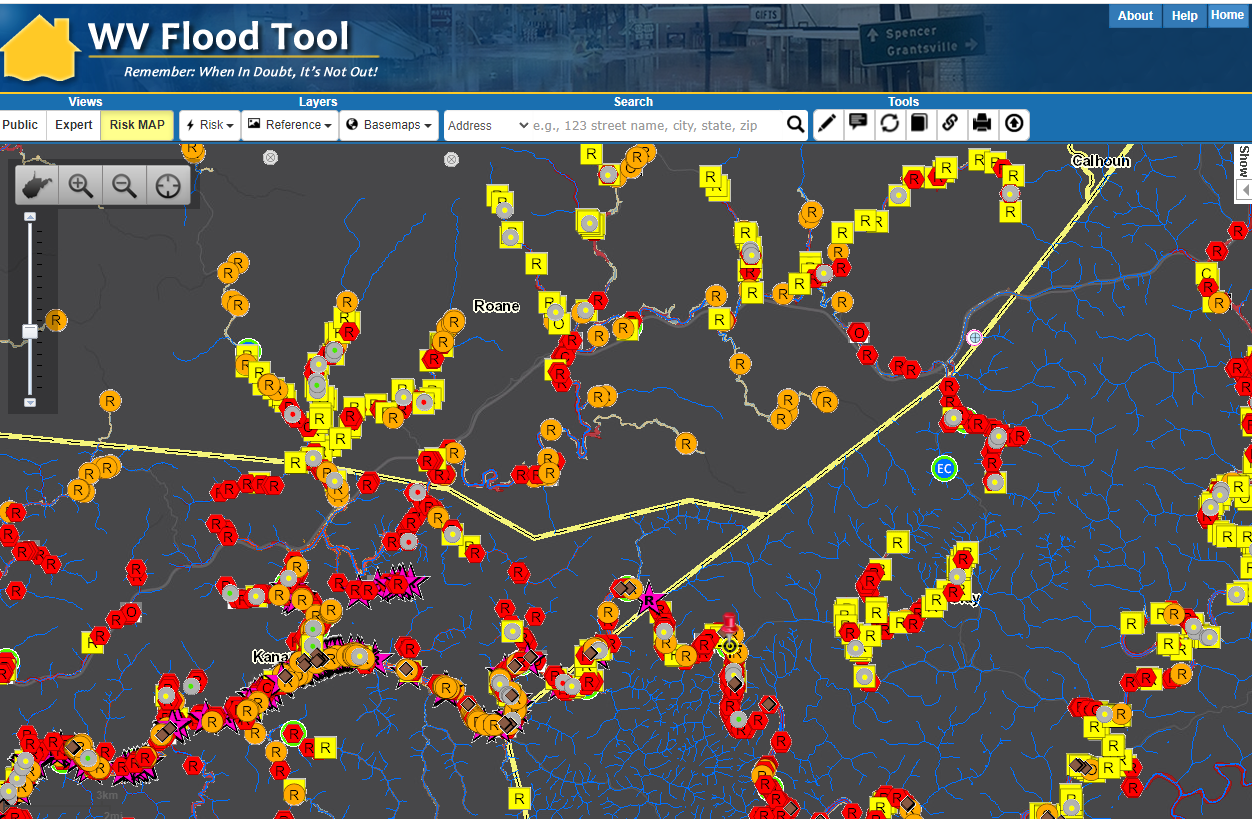 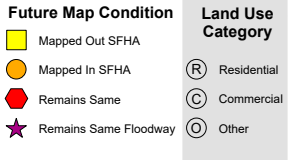 Regions 3 & 5 Vulnerability Risk Assessment

Kurt Donaldson, WVU
2/8/2022
Access Risk Assessment Info
Use the Risk Information Index to access Data and Products
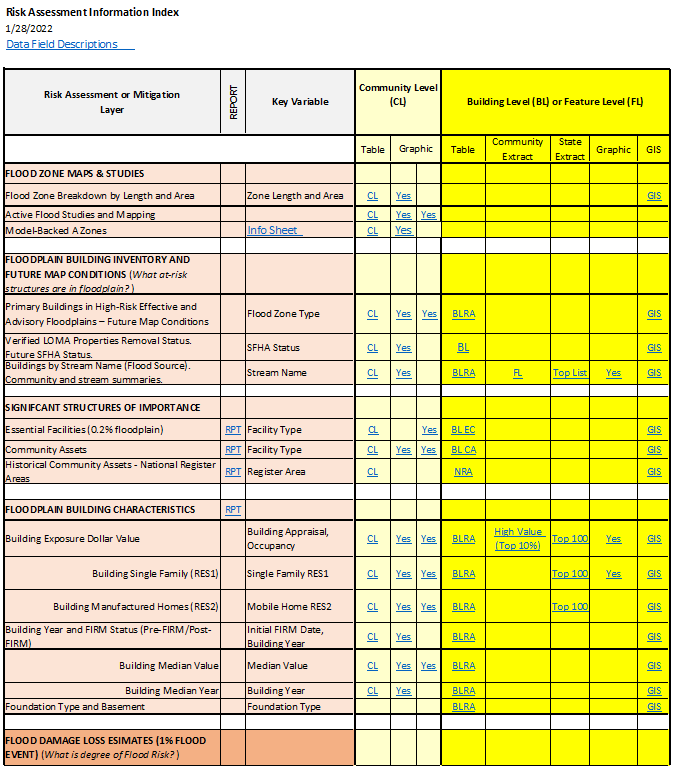 Building Level Risk Assessment (BLRA) Products
 
GIS Files
Tables (Excel)
Community Level (CL)
Building (or Feature) Level (BL) with links to online maps 
Table Extracts
Top Lists 
Maps
Interactive Web Maps
Graphics and Maps
Reports (Word Docs)
3D Flood Visualizations
Most of the risk assessment data can be viewed on the RiskMAP View of the WV Flood Tool
WV Building-Level Flood Risk Assessment
1
Building-Level Flood Risk Assessments support:
Hazard Mitigation Plans 
Floodplain Management
Community Assisted Visits 
Community Rating System
BLRA Cycle and Methodology
Benefits
More detailed and accurate assessments
Automated scripts generate outputs quickly 
Cost savings through efficiencies
Helps multiple stakeholders
Comprehensive Building Risk Spatial Database
4
2
Building-Level Risk Assessment (BLRA) Cycle
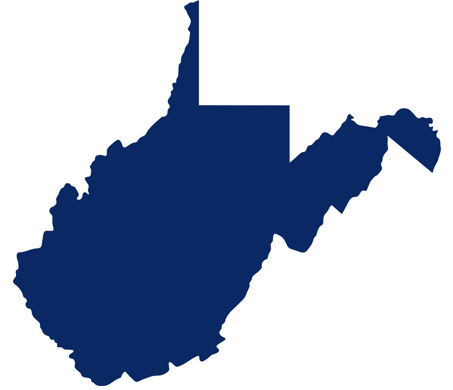 3
Map Output
Methodology
Consistent methodology statewide
Semi-automated workflows
Continuous cycle to improve and update assessments
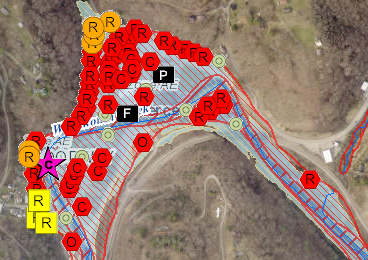 Tabular Output
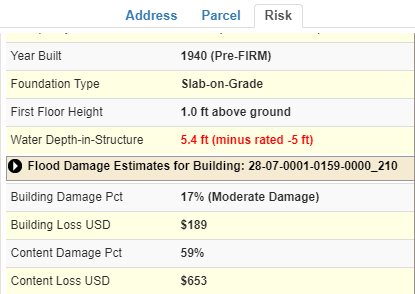 Published to WV Flood Tool
WV 268 Flood-Prone Communities
Region 4 has 26 Flood-Prone Communities in the National Flood Insurance Program
11 Regional Planning & Development Councils (55 Counties)
Split Communities Alderson, Montgomery and Smithers are members of Region 4
Split Community Paden City is a member of Region 5
Floodplain Building-Level Risk
All Risk Assessment and Mitigation Layers are displayed on the RiskMAP View of the WV Flood Tool
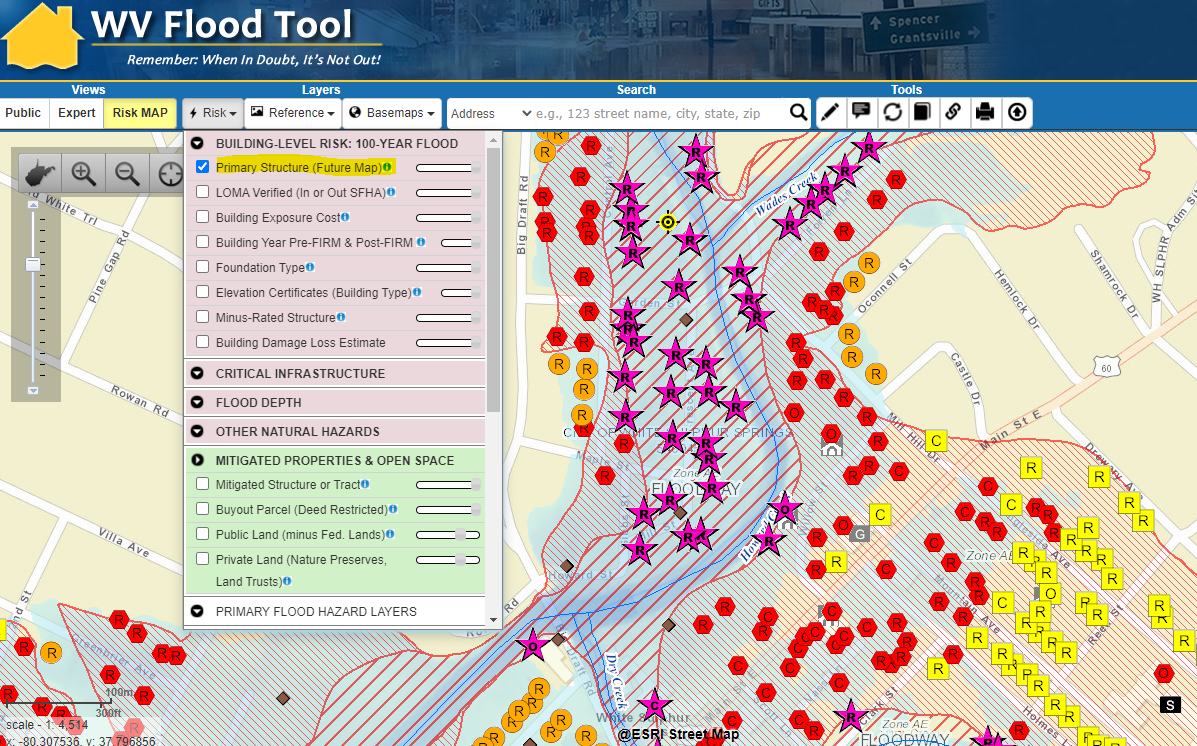 High-Risk Effective & Advisory
 1%-Annual-Chance (100-Yr) Floodplains
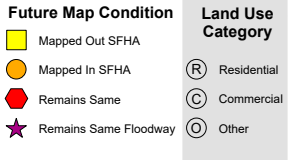 Building Future Map Conditions
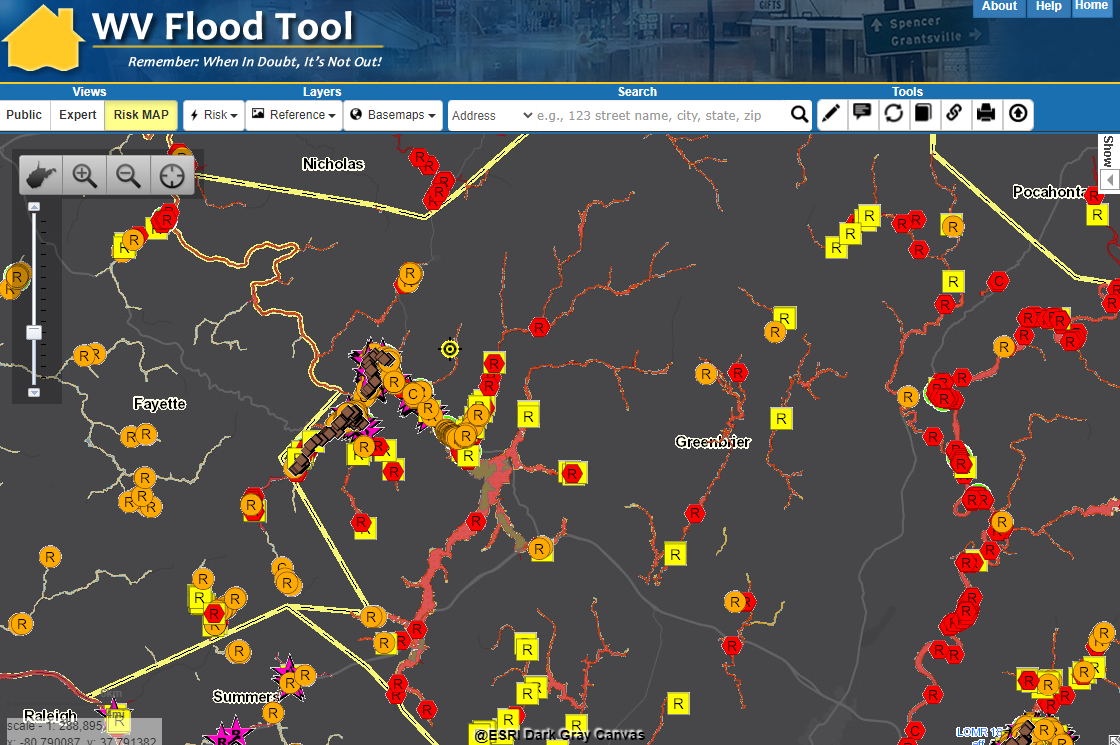 High-Risk Effective & Advisory
 1%-Annual-Chance (100-Yr) Floodplains
Residential Structure “remains same” in SFHA
Residential Structure “mapped out” of SFHA
Commercial Structure “mapped in” of SFHA
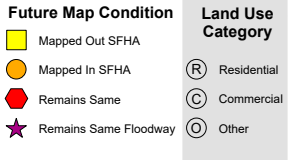 Future Map Conditions for structures are inventoried for counties with mapped High-Risk Advisory Floodplains
Buildings in 1% Floodplain
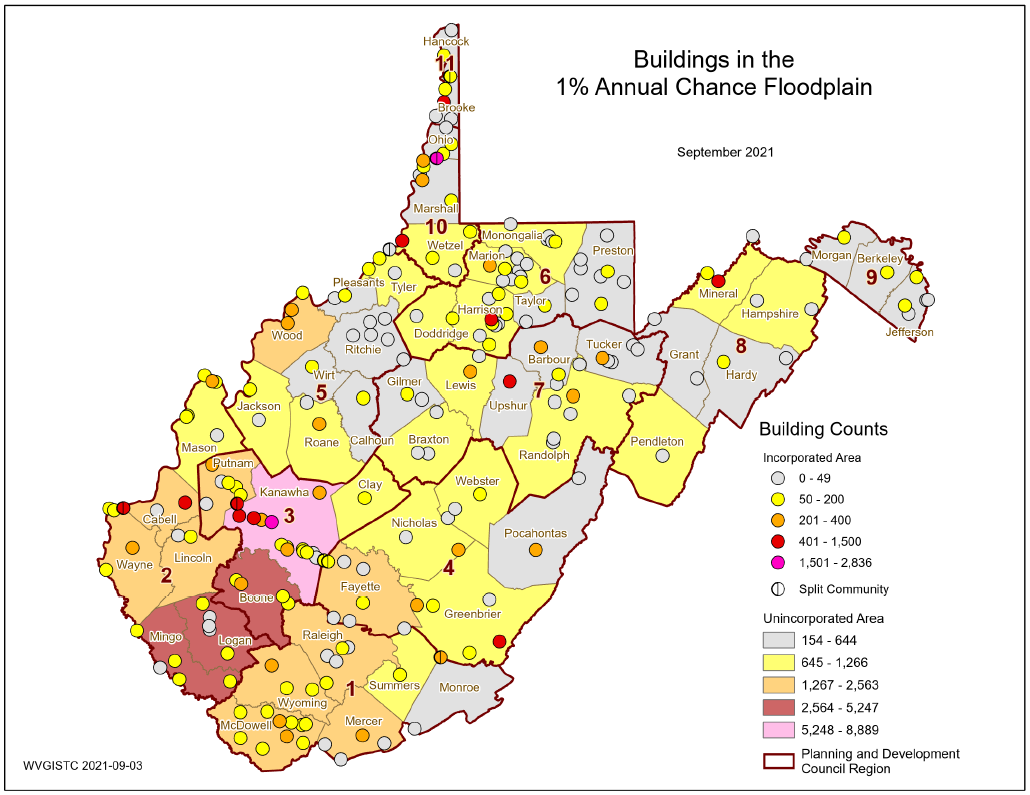 Community-Wide
Kanawha County (Region 3) has the most buildings in the 1% Annual Chance Floodplain
Graphic Link
Building Risk by Flood Source
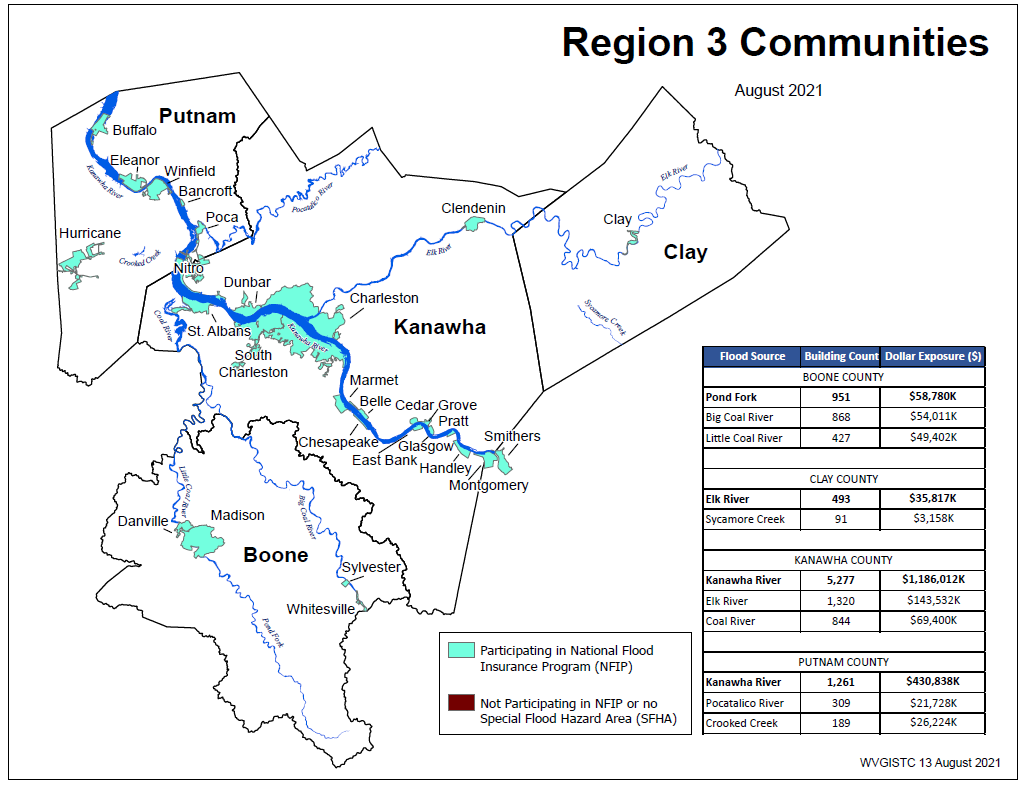 Source data and graphic
Computed for 1% (100-yr) floodplain
Building Risk by Flood Source
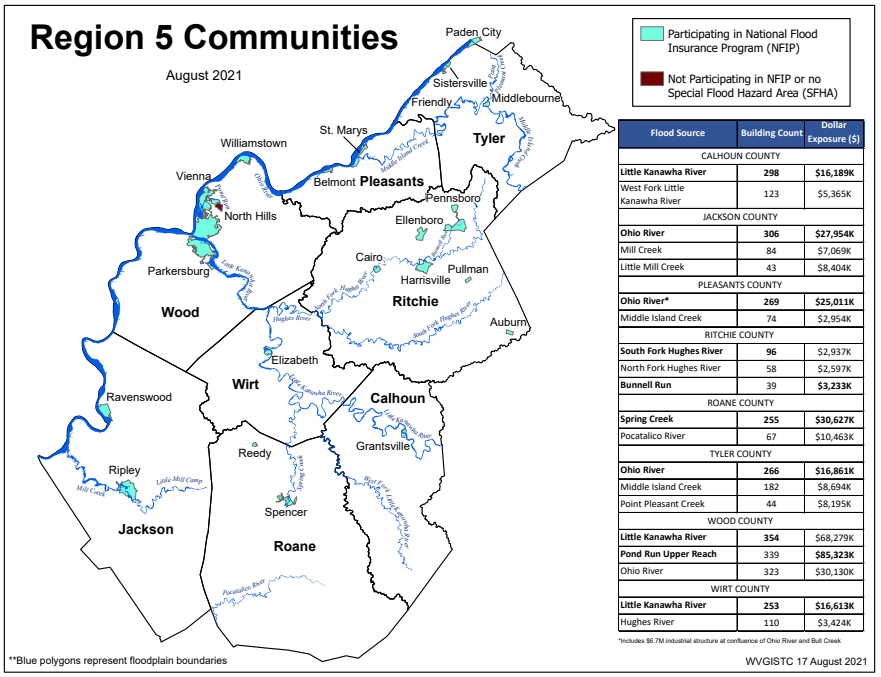 Computed for 1% (100-yr) floodplain
Source data and graphic
Building Risk Reports
Incorporate information from Risk Assessment Reports into local hazard mitigation planning
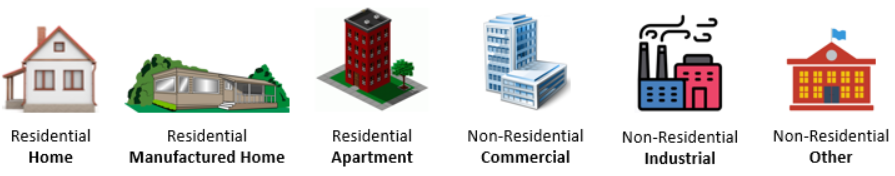 Regions 3 & 5 Building Types & Exposure
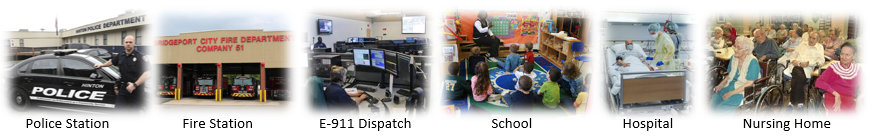 Regions 3 & 5 Essential Facilities Report
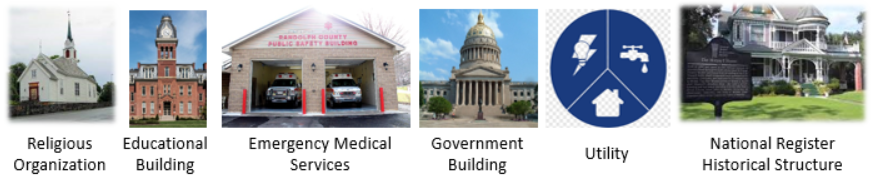 Regions 3 & 5 Community Assets Report
Non-Residential Building Exposure
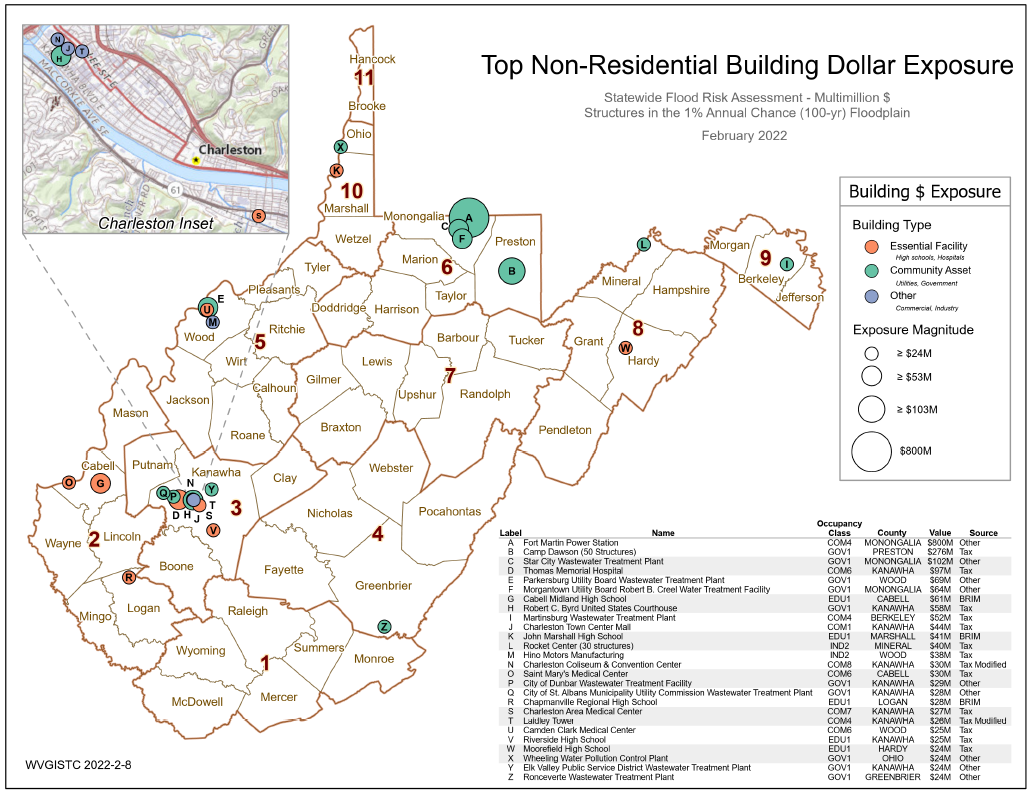 Source Graphic
Building Level Risk Assessment (BLRA)
Use Building-Level (BL) Tables to identify Most Vulnerable Structures
Statewide BLRA (GIS)
BLRA County Tables organized by region
BLRA Data Extract Tables:  High Building Value, High Damage Loss, High Minus Ratings
BLRA Statewide Top Lists:  Building Value, Flood Depth, Damage Loss $, Damage Loss %, Minus Rated, Mitigated Structures
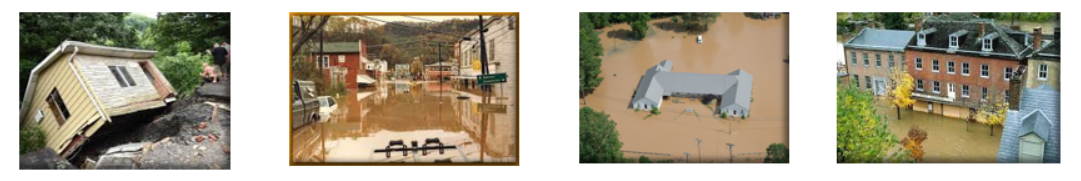 Community Level Risk Profiles
Use Community-Level (CL) Tables to supplement FEMA’s Jurisdictional Flood Risk Dashboards
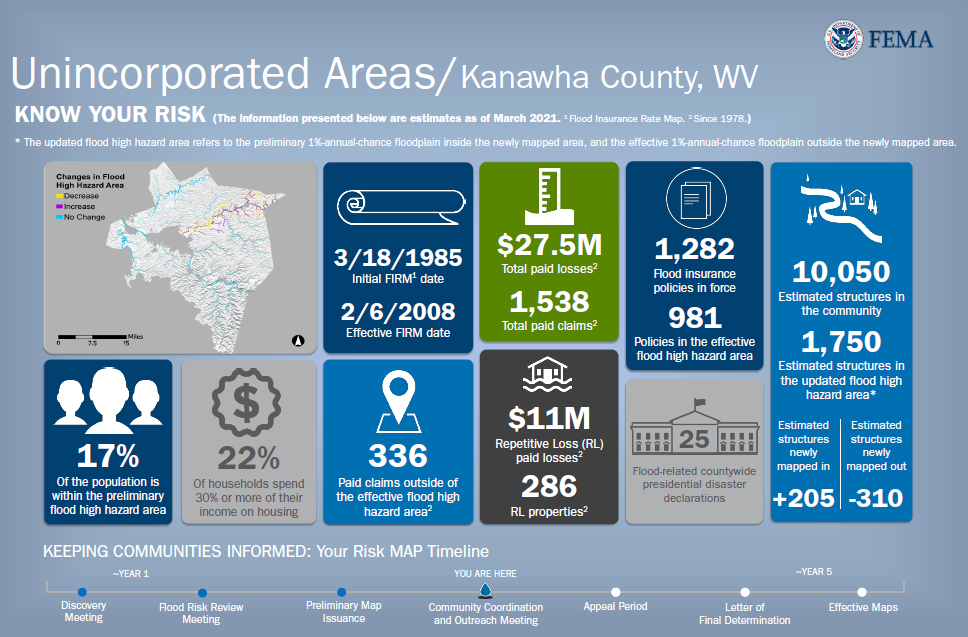 Example Jurisdictional Dashboards
Refer to the Risk Matrices EXPOSURE and DAMAGE LOSS to develop community risk profiles
Landslide Susceptibility Maps
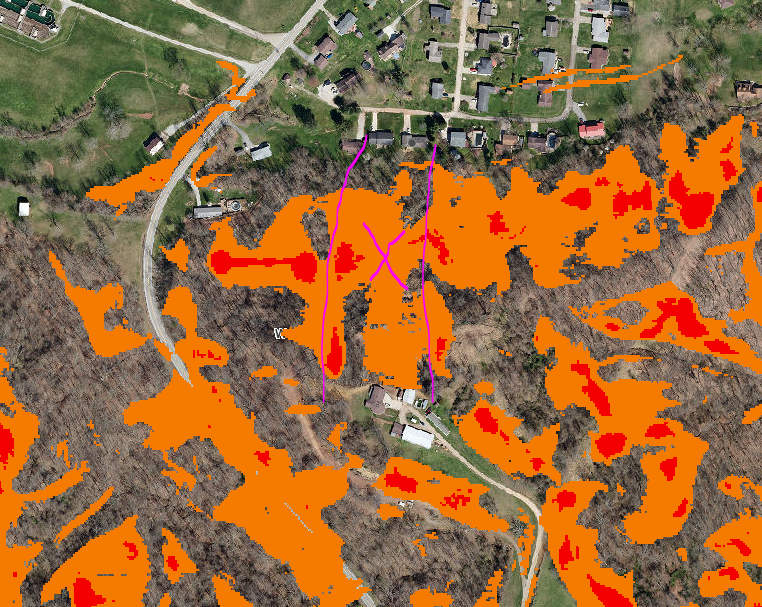 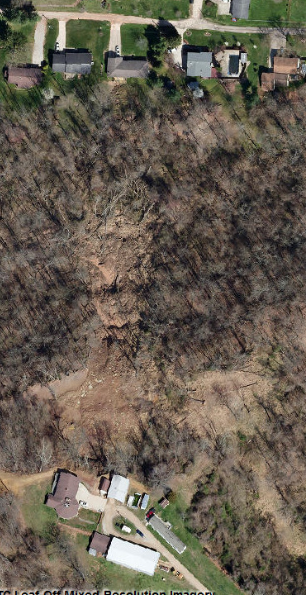 Landslide risk assessment REPORTS and MAPS
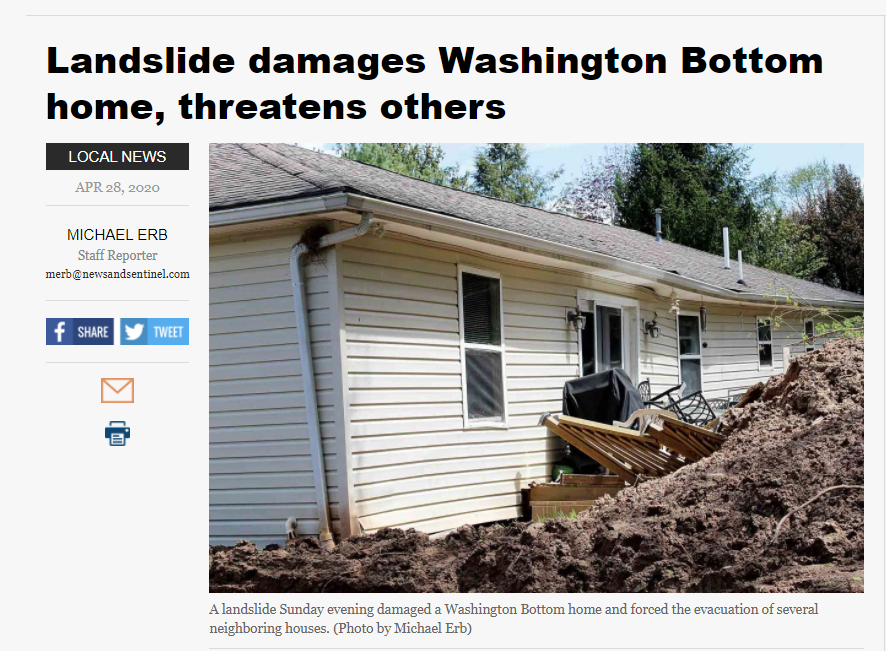 Impacted Home
Higher Risk
April 2020 Landslide

 Wood CountyImpacted home moved from foundation
Landslide Susceptibility Zone
Landslide Susceptibility
Spring 2020 Aerial Imagery
Example Mitigated Structure
Elevated Building on Solid Foundation Walls (Full-Story)
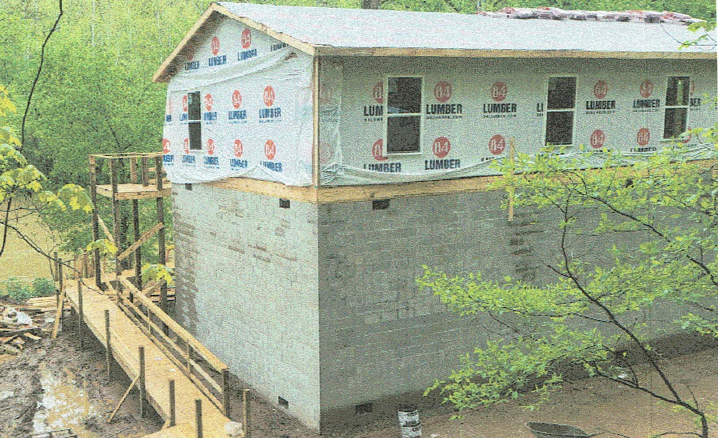 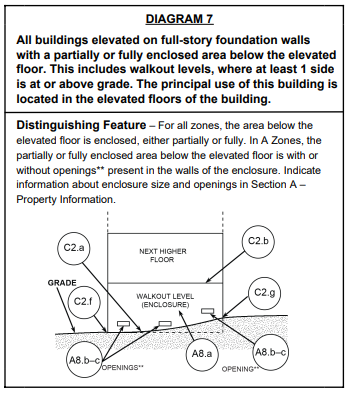 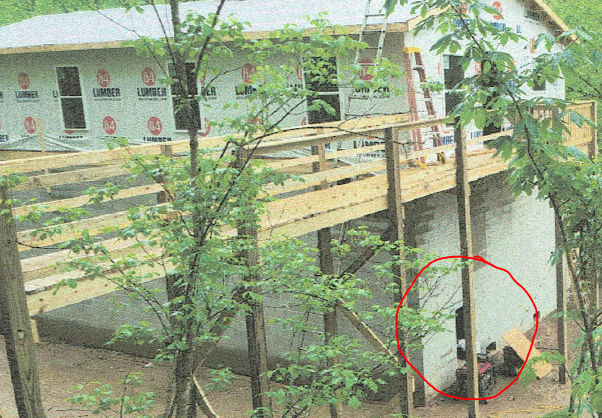 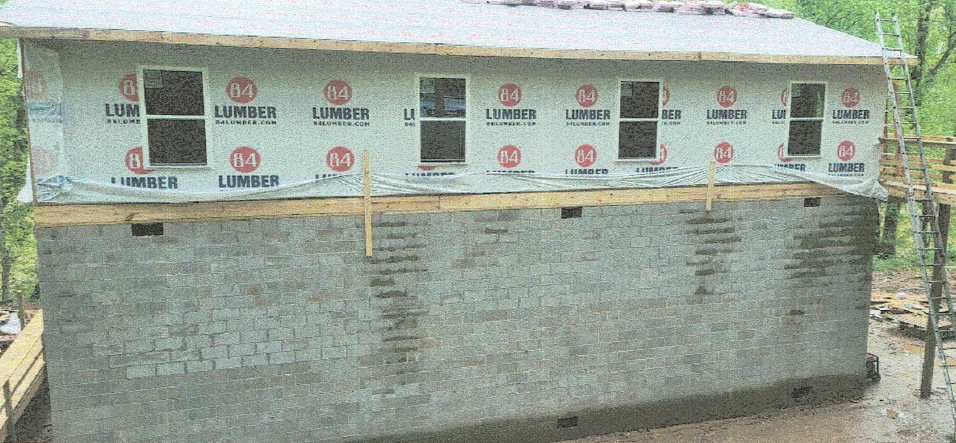 Walkout Opening
Building 08-06-0006-0058-0001 on the Elk River in Clay County
Full-Story Enclosure
Potential Structures for Mitigation
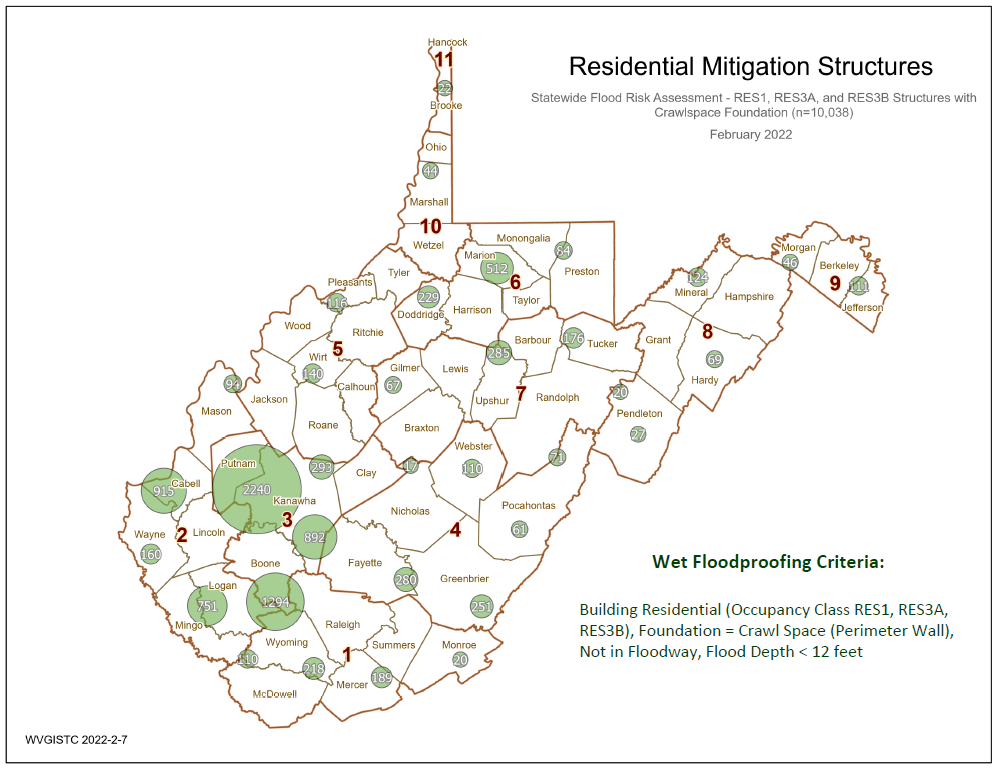 Source Graphic
Areas of Mitigation (AoMI) Interest
Areas of Mitigation (AoMI) are identified by Repetitive Loss structures, Substantial Damage Model Estimates, Mitigated Properties, Flood Depths, High-Water Marks, and Similar Topography.  Graphics of reference data for AoMI determinations: 
Areas of Mitigation Interest (AoMI)
Repetitive Loss Structures
Buyout Properties
High Flood Depths or Water Depths-in-Structure
High-Water Marks
Building Damage $ Non-Residential |Building Damage $ Residential 
Substantial Damage Estimates